Promenade étrange
 dans la forêt
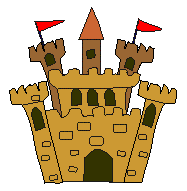 Promenade étrange dans la forêt
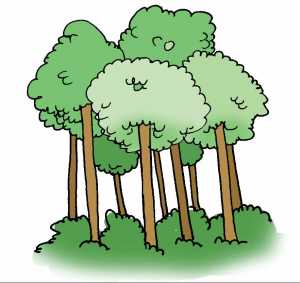 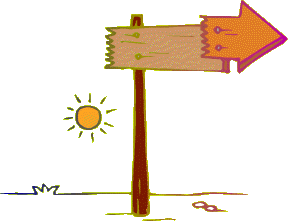 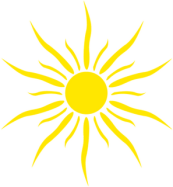 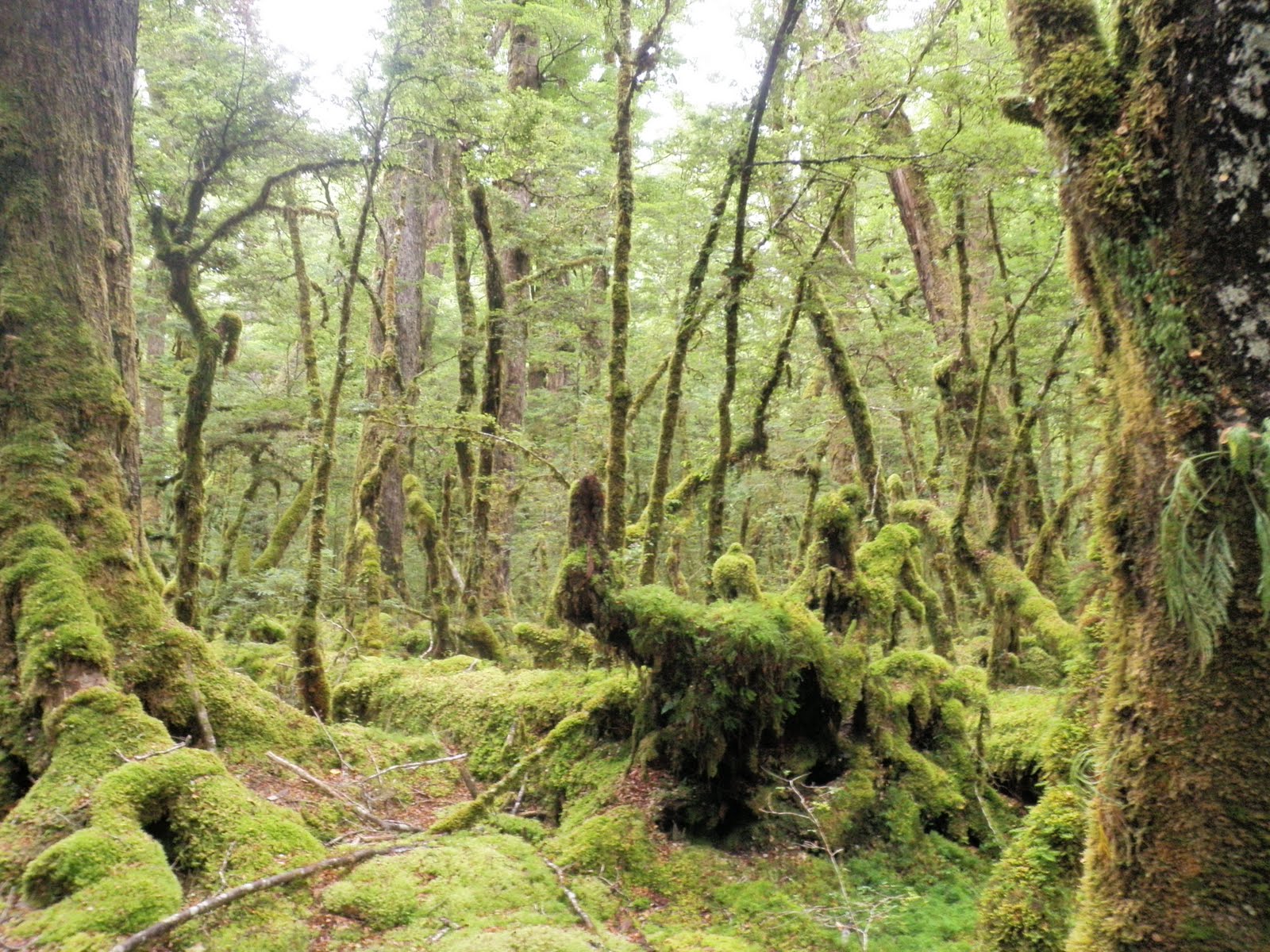 Un petit monstre craintif avance sur un chemin dans la forêt. 
Il est fatigué car il a marché  longtemps, il est perdu.
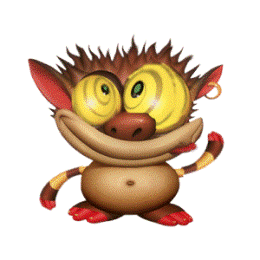 J’ai peur
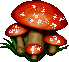 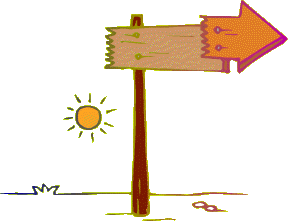 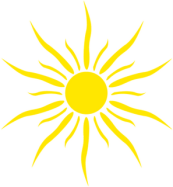 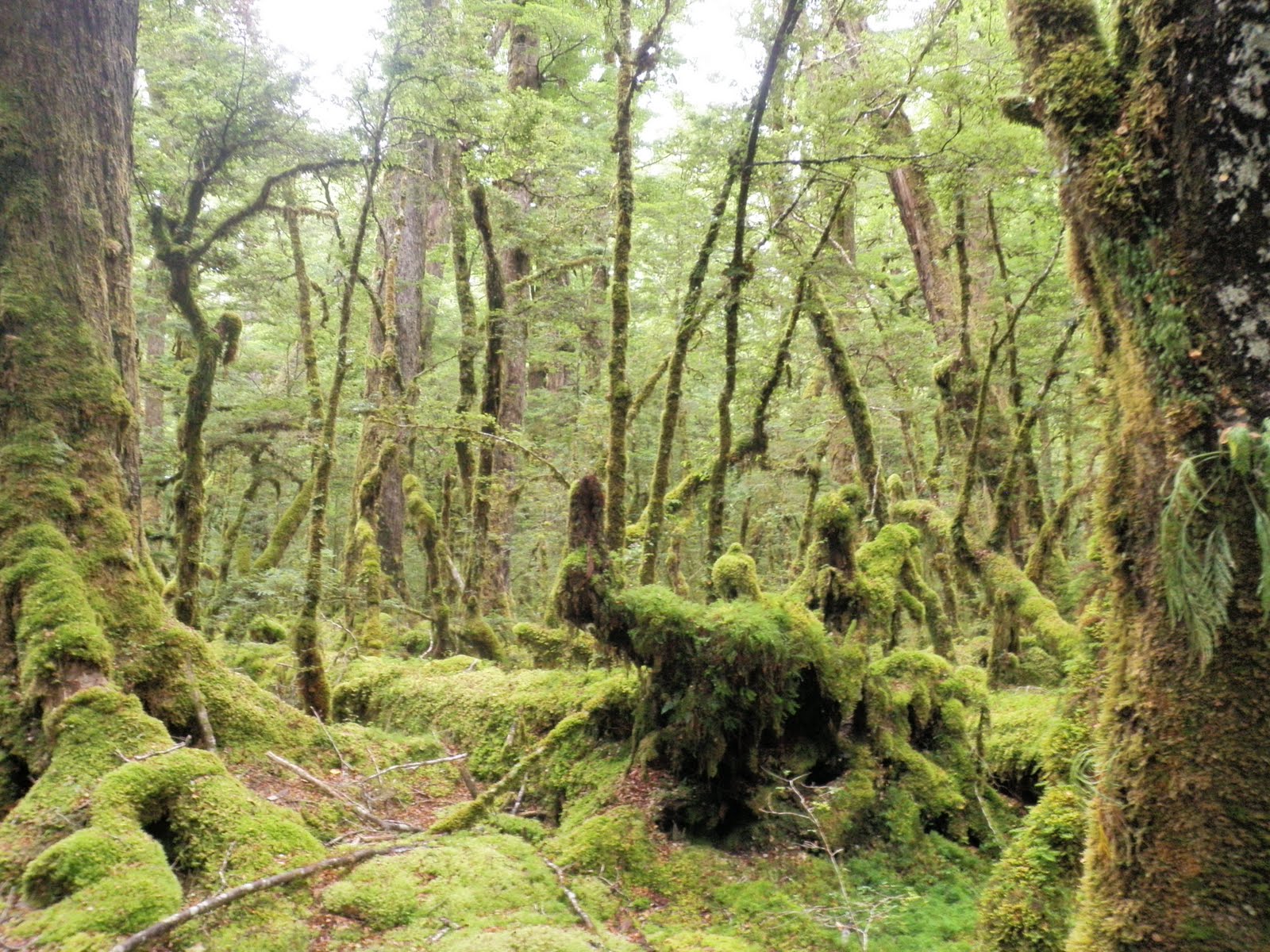 Soudain, une grosse voix le fait
sursauter, Monstroui (c’est son petit nom) cache sa tête dans ses pattes.
Je suis terrifié.
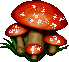 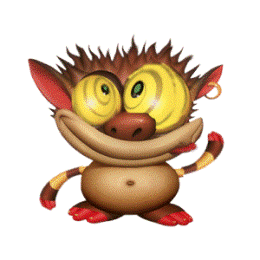 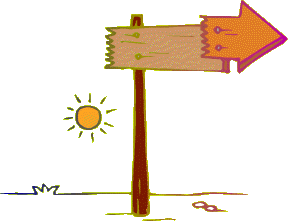 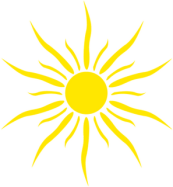 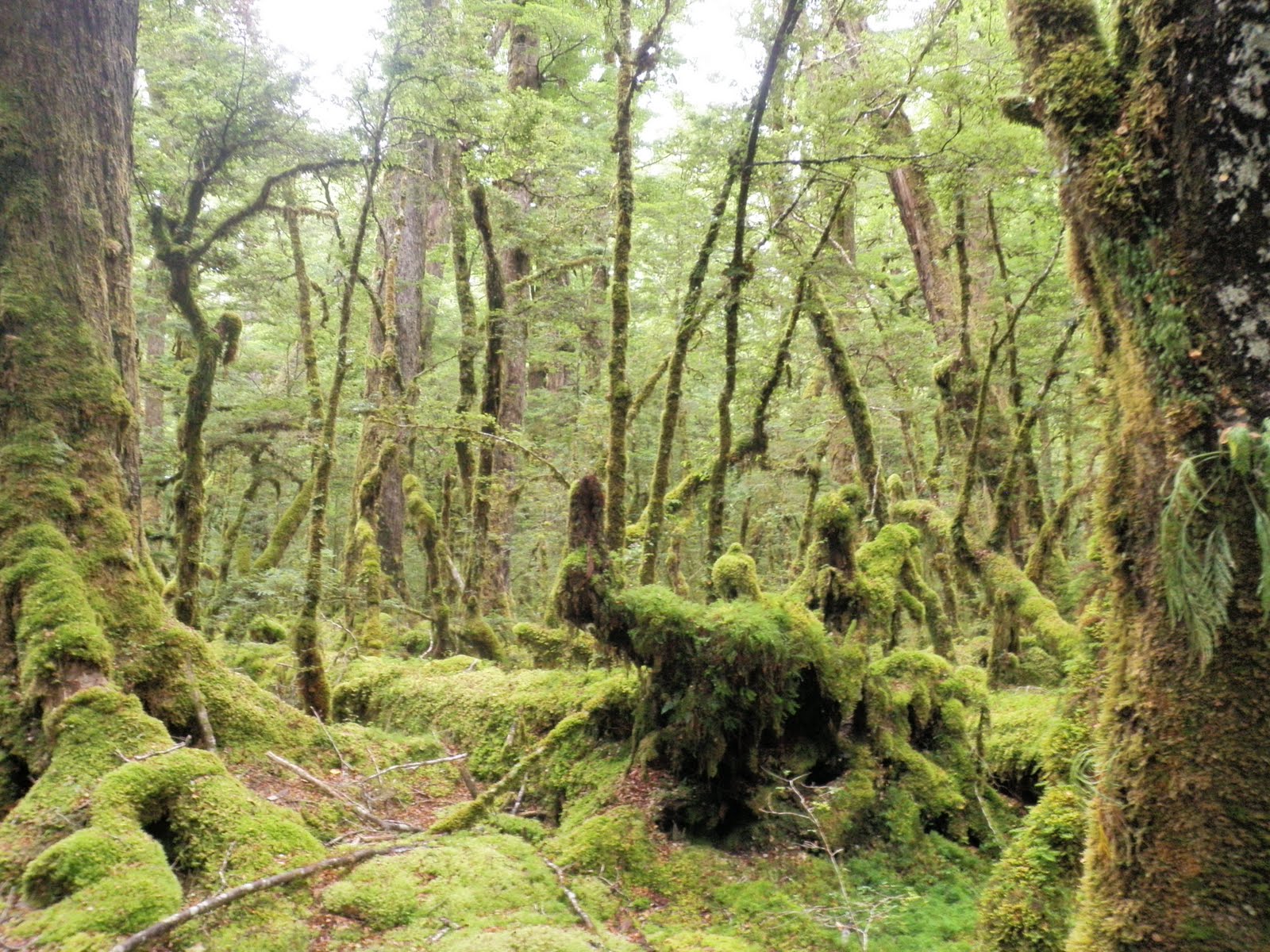 Monstroui n’ose pas regarder, et le bruit continue, il faut être  courageux!
Allez Monstroui, ouvre les yeux!
Je n’ose pas, j’ai trop peur..
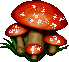 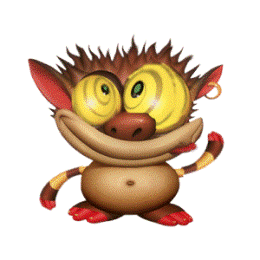 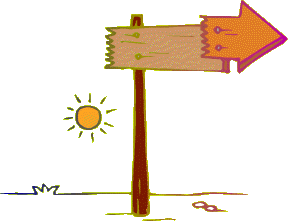 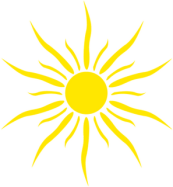 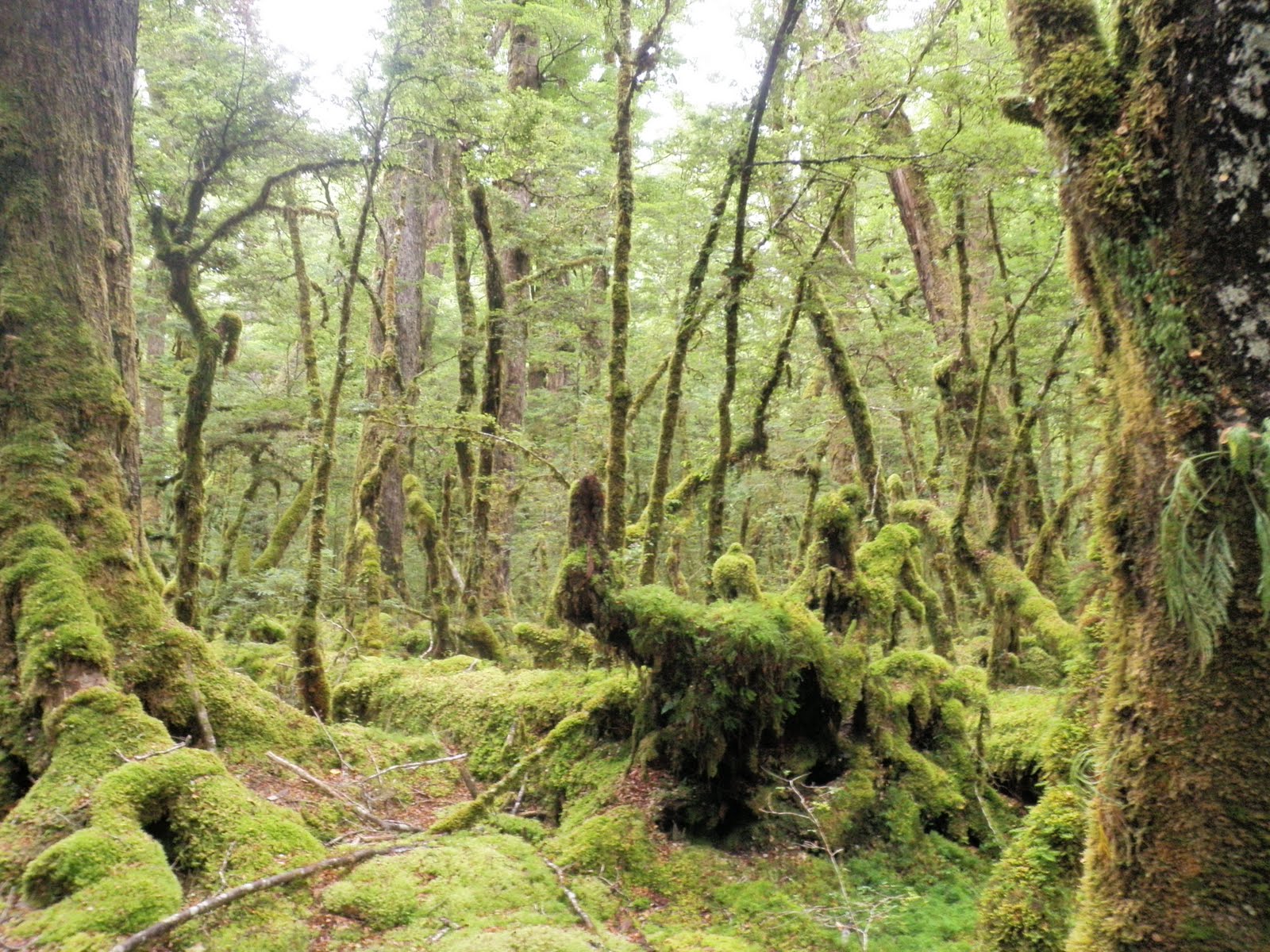 Malheur, un arbre méchant avance vers lui, on dirait qu’il veut l’attraper! Monstroui fuit.
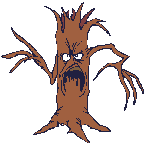 Au secours !!!!
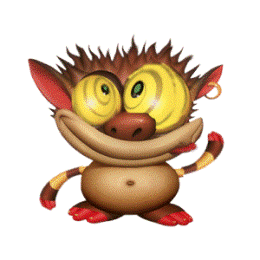 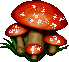 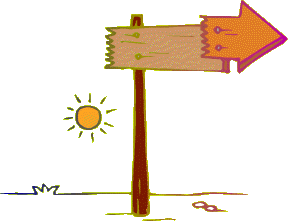 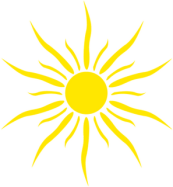 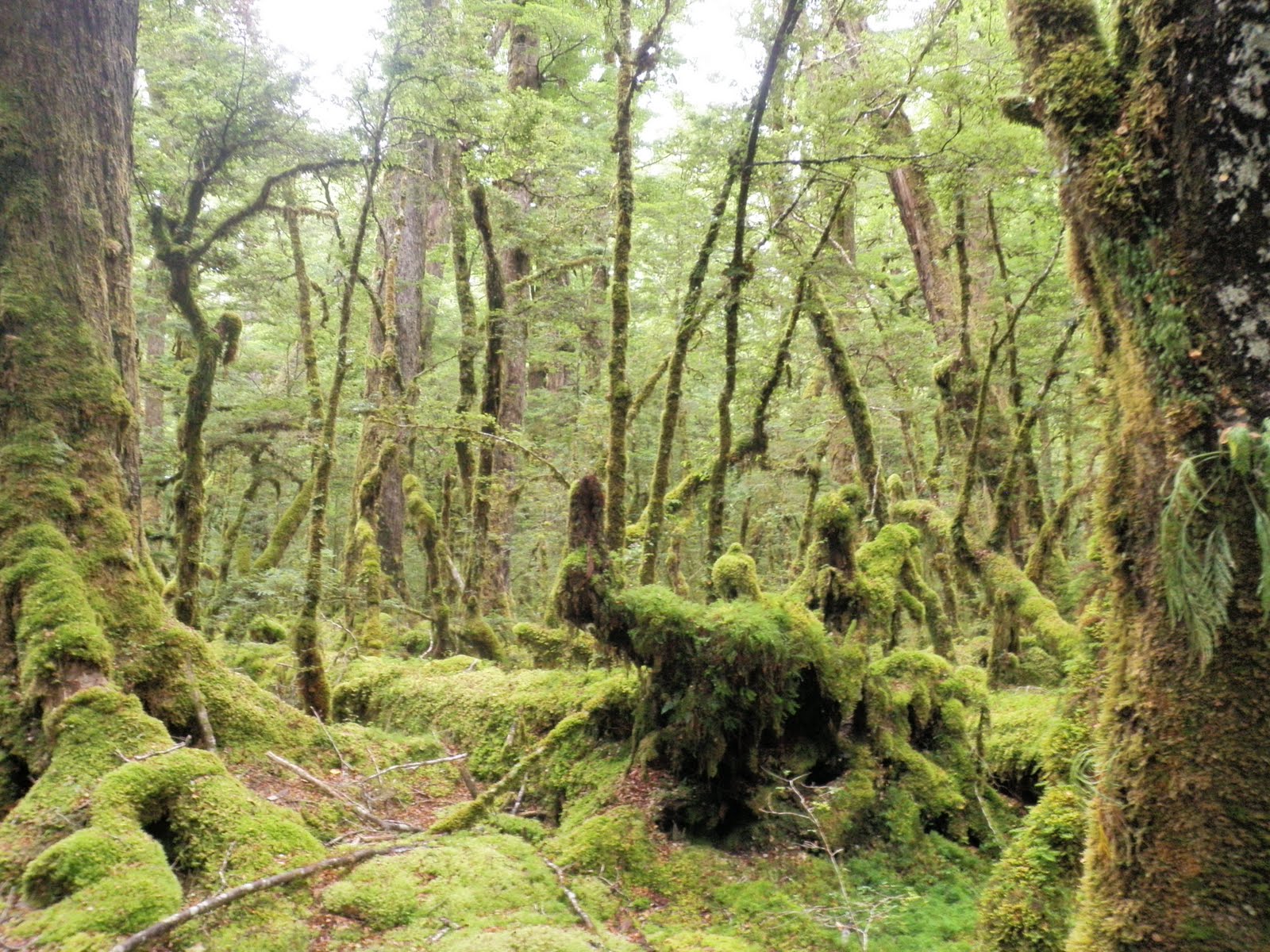 Moi aussi, j’ai  peur !
Monstroui court le plus vite qu’il peut, il s’essouffle et doit s’arrêter pour respirer. Mais, un autre arbre surgit. Celui-ci a si peur de Monstroui qu’il se sauve. Monstroui, affolé, court aussi mais dans l’autre sens.
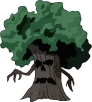 J’ai  peur !
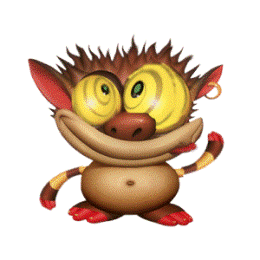 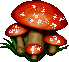 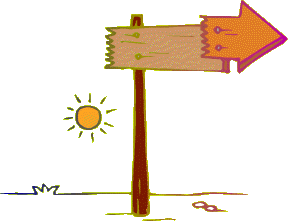 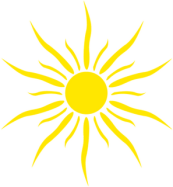 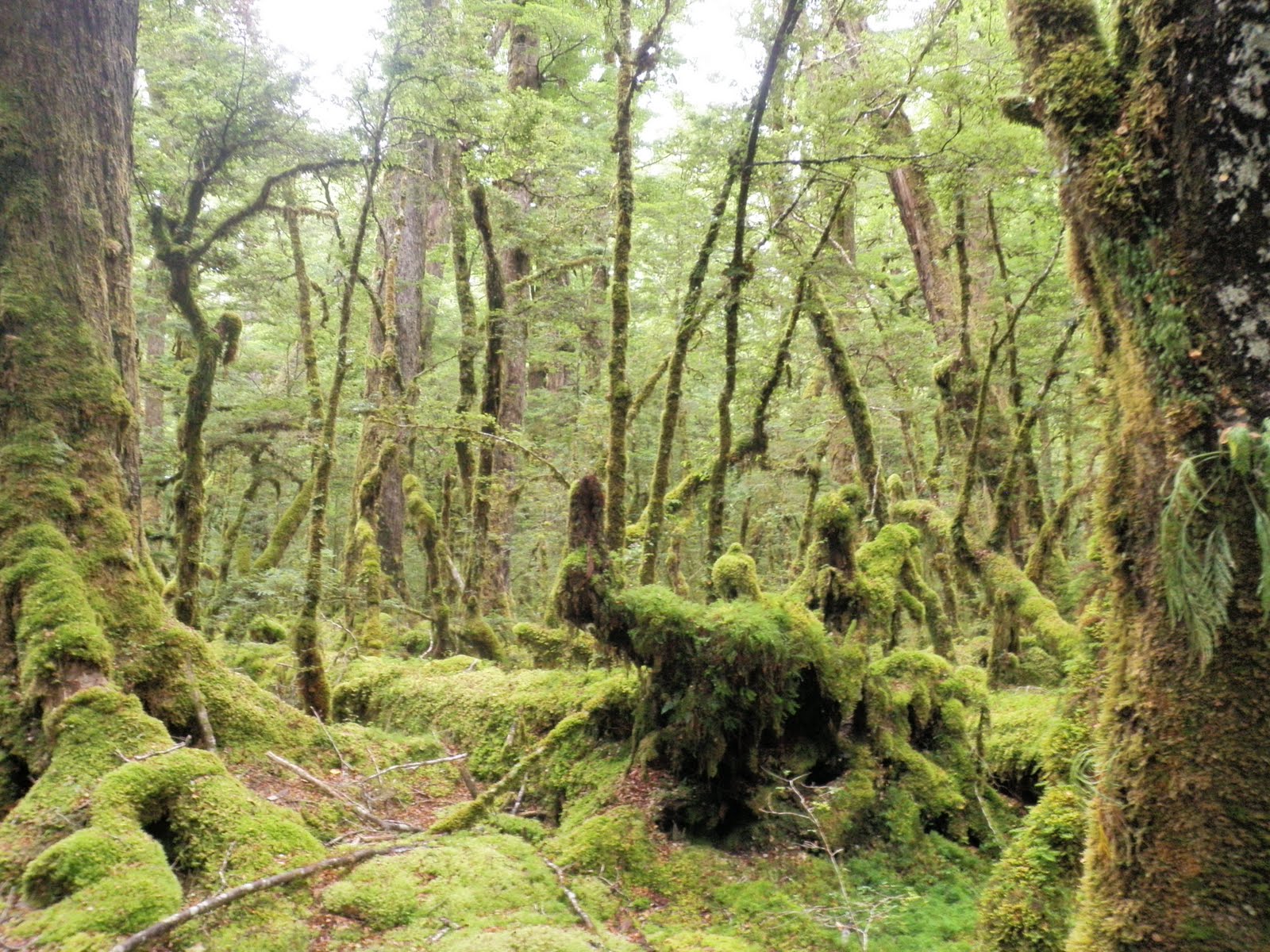 Monstroui s’assoit un  peu sur un rocher. A ce moment, une plante carnivore sort de  terre. Ses dents se mettent à claquer, au secours!
C’est effrayant!
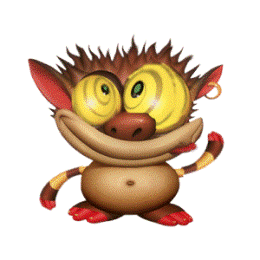 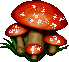 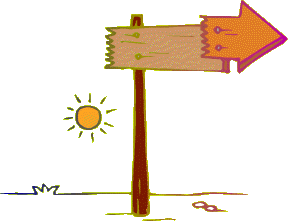 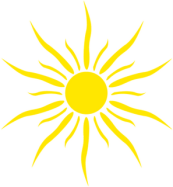 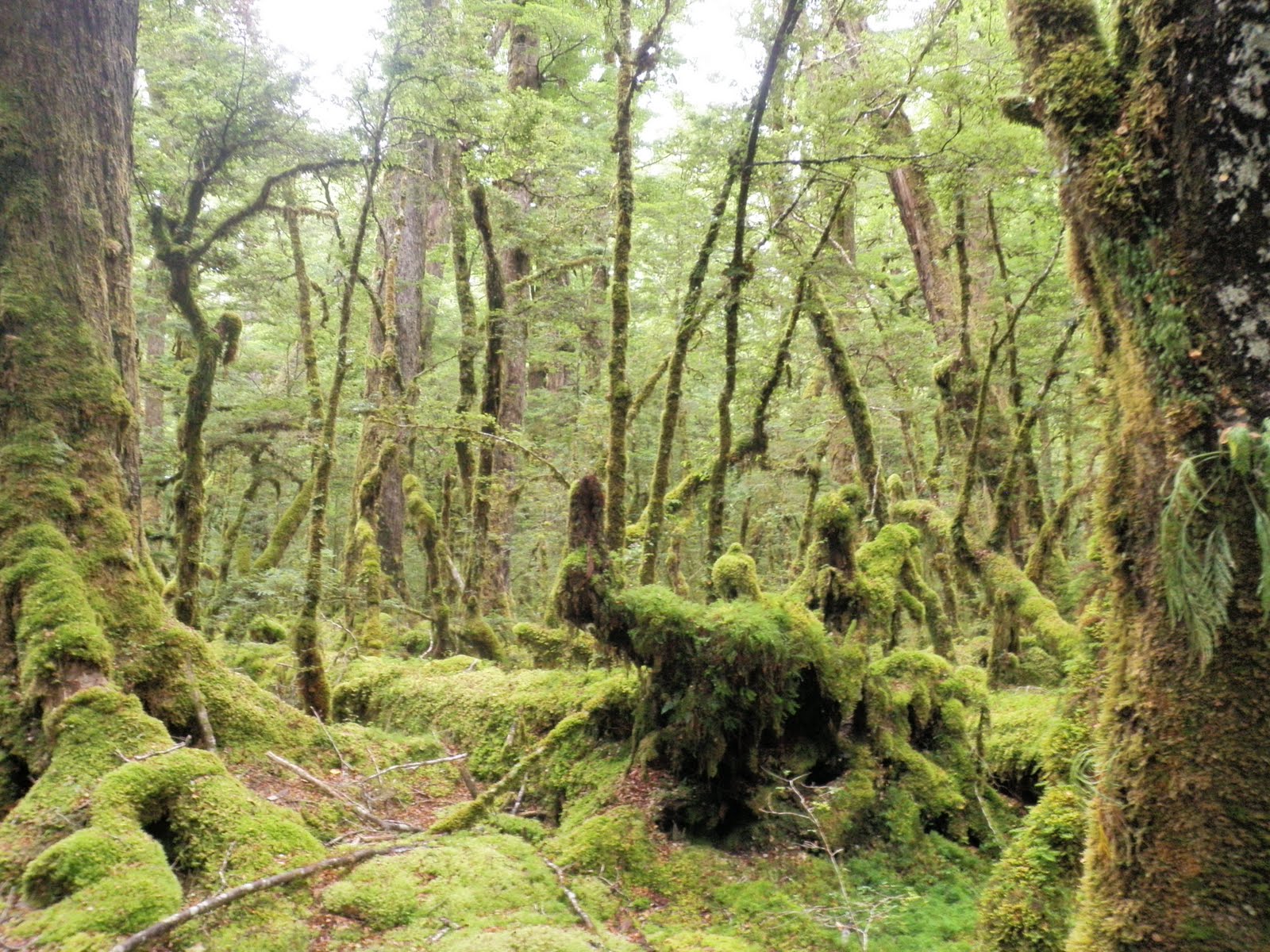 Quelle peur! Heureusement, la plante n’a pas pu le suivre. 
Monstroui entend un rire. Il voit un cactus fou: le cactus  est devenu zinzin à force de vivre dans une forêt hantée.
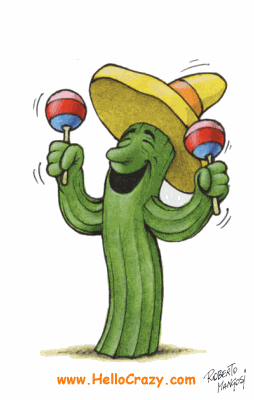 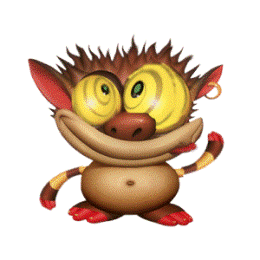 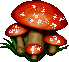 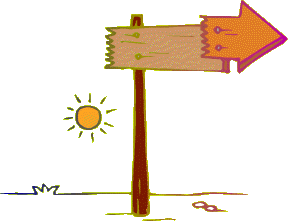 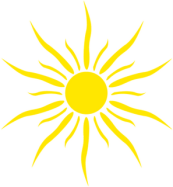 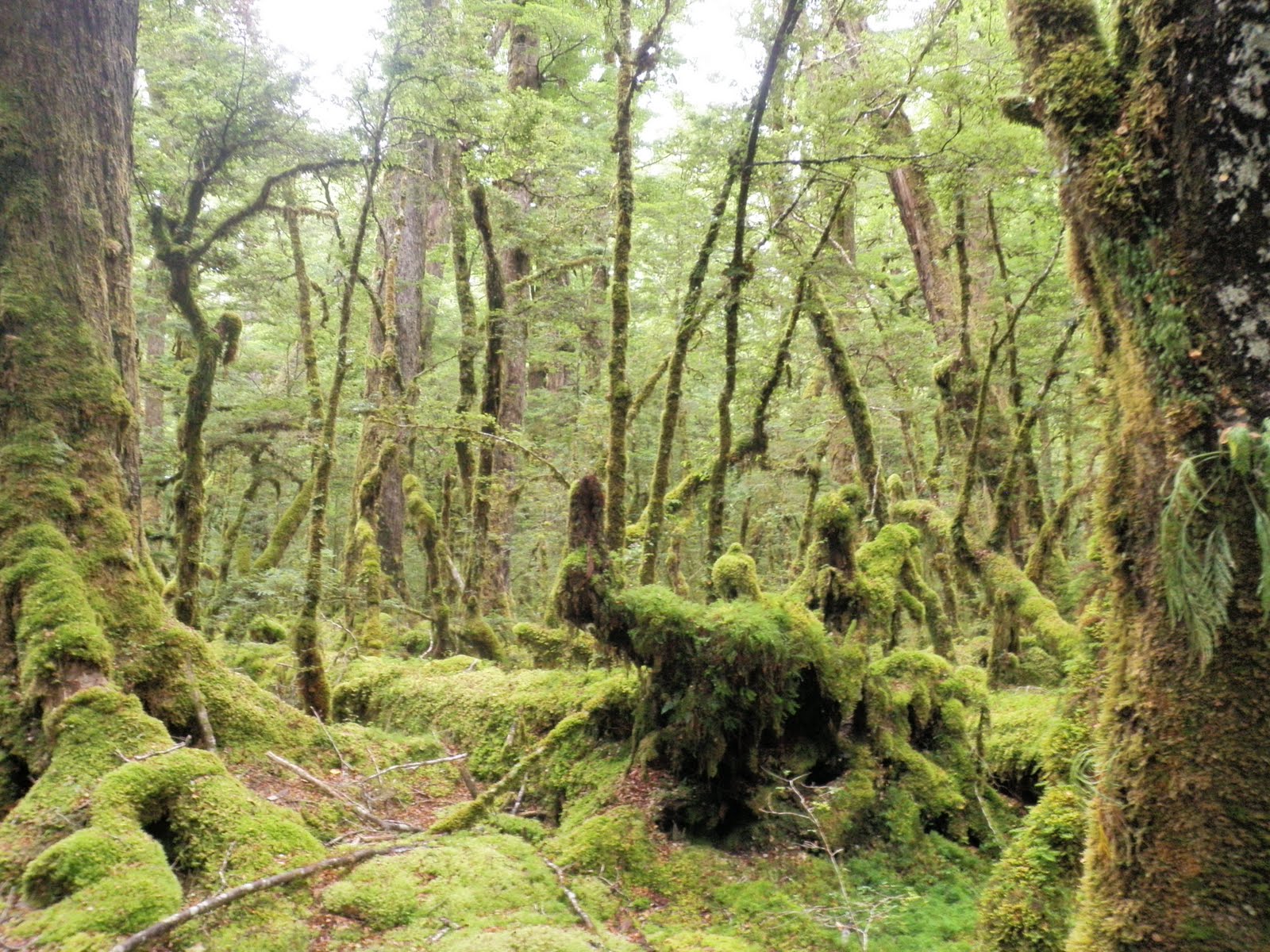 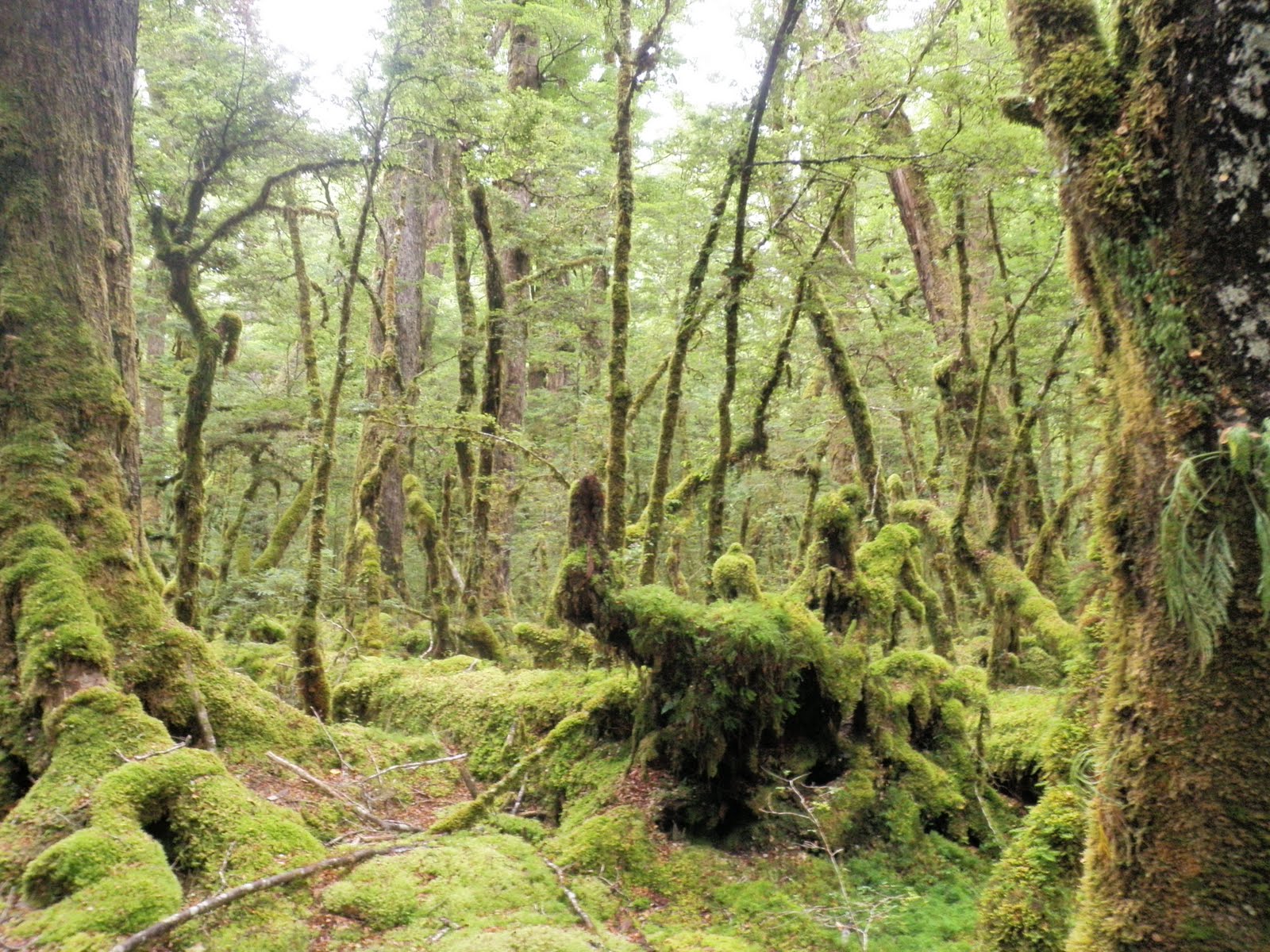 Même les arbres sont fous. Ils tournent comme des toupies, ça donne le vertige à Monstroui qui ferme les yeux!
Je ne peux pas les regarder.
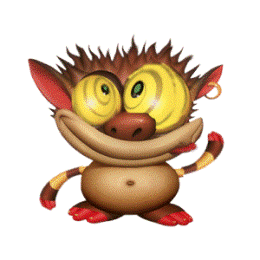 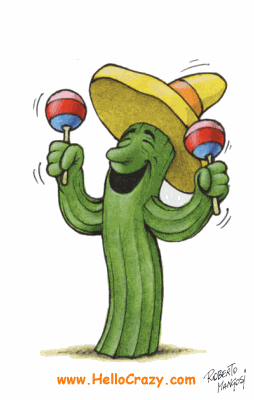 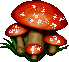 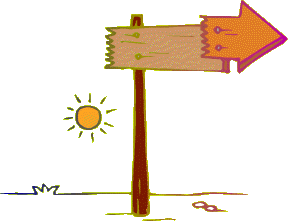 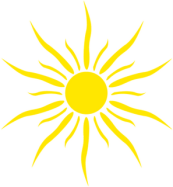 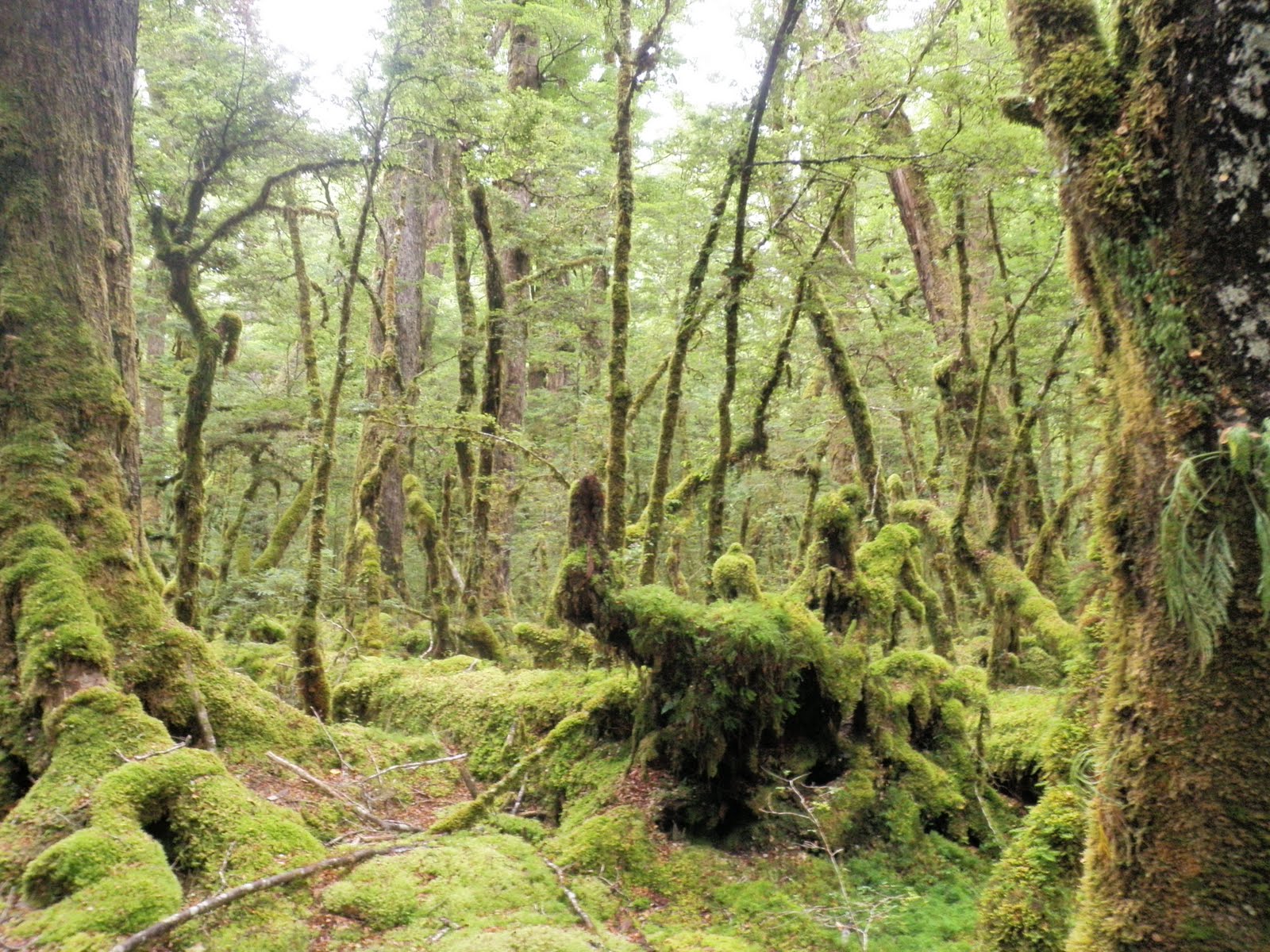 Monstroui a le cœur qui bat très fort, il aperçoit un trèfle  qui tourne par terre: c’est un porte-bonheur! Monstroui le ramasse. Le trèfle lui dit qu’il l’aidera à sortir s’il l’emmène avec lui.
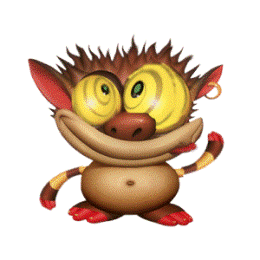 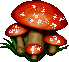 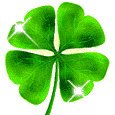 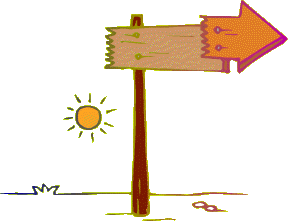 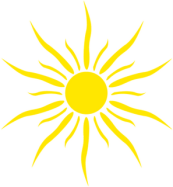 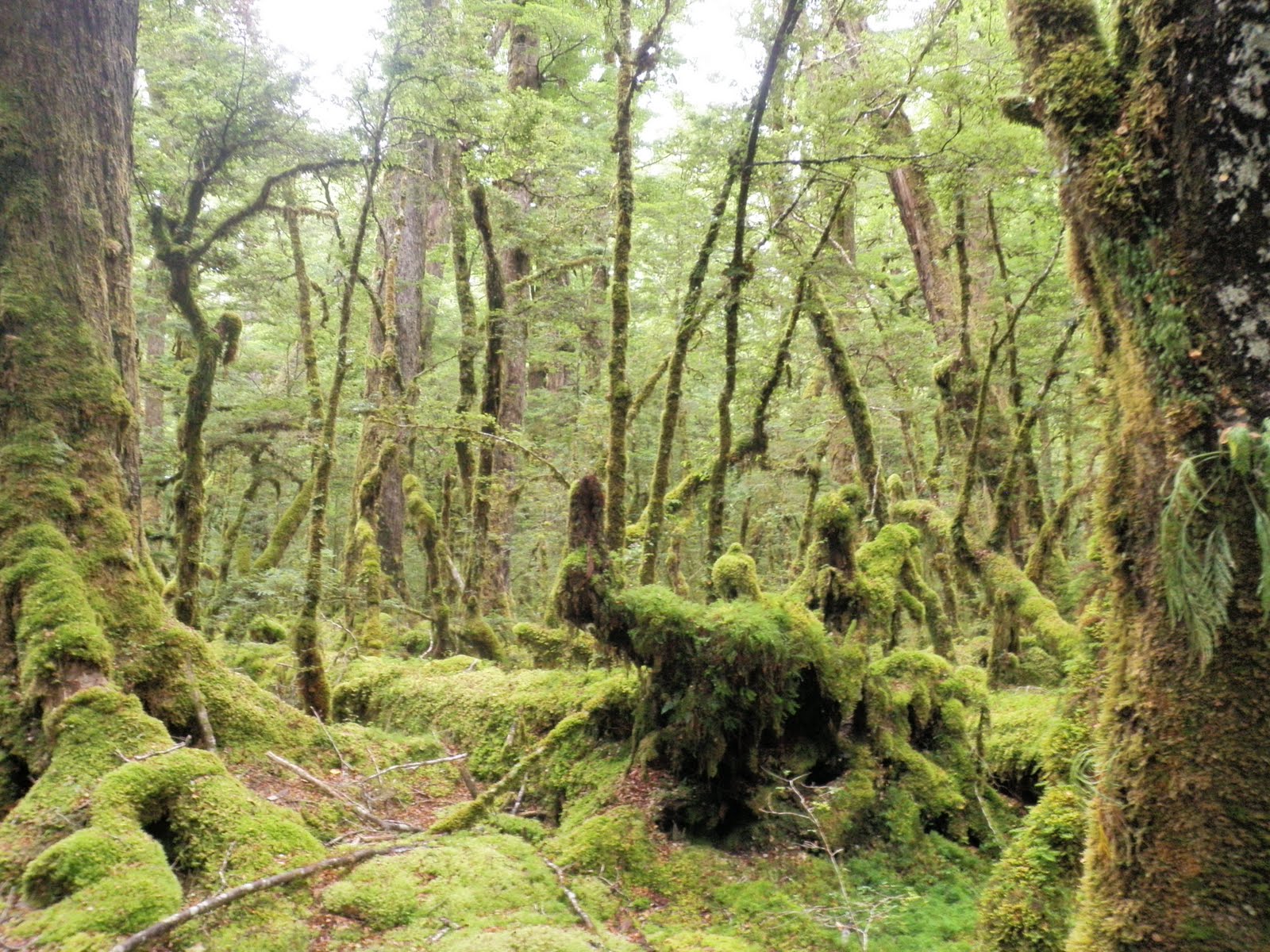 Monstroui avance en tenant le trèfle.
Un petit arbre apparaît. Il n’est pas
méchant, il a un long nez qui 
montre le chemin pour sortir de
cette forêt piégée.
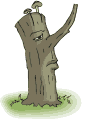 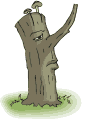 Tu vas m’aider?
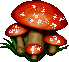 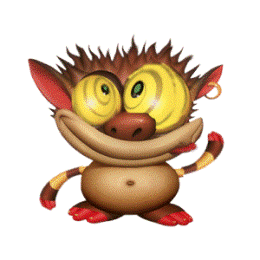 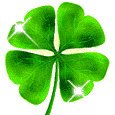 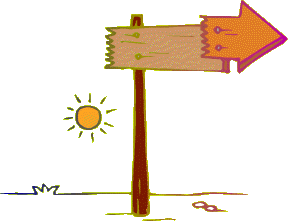 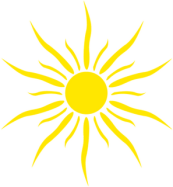 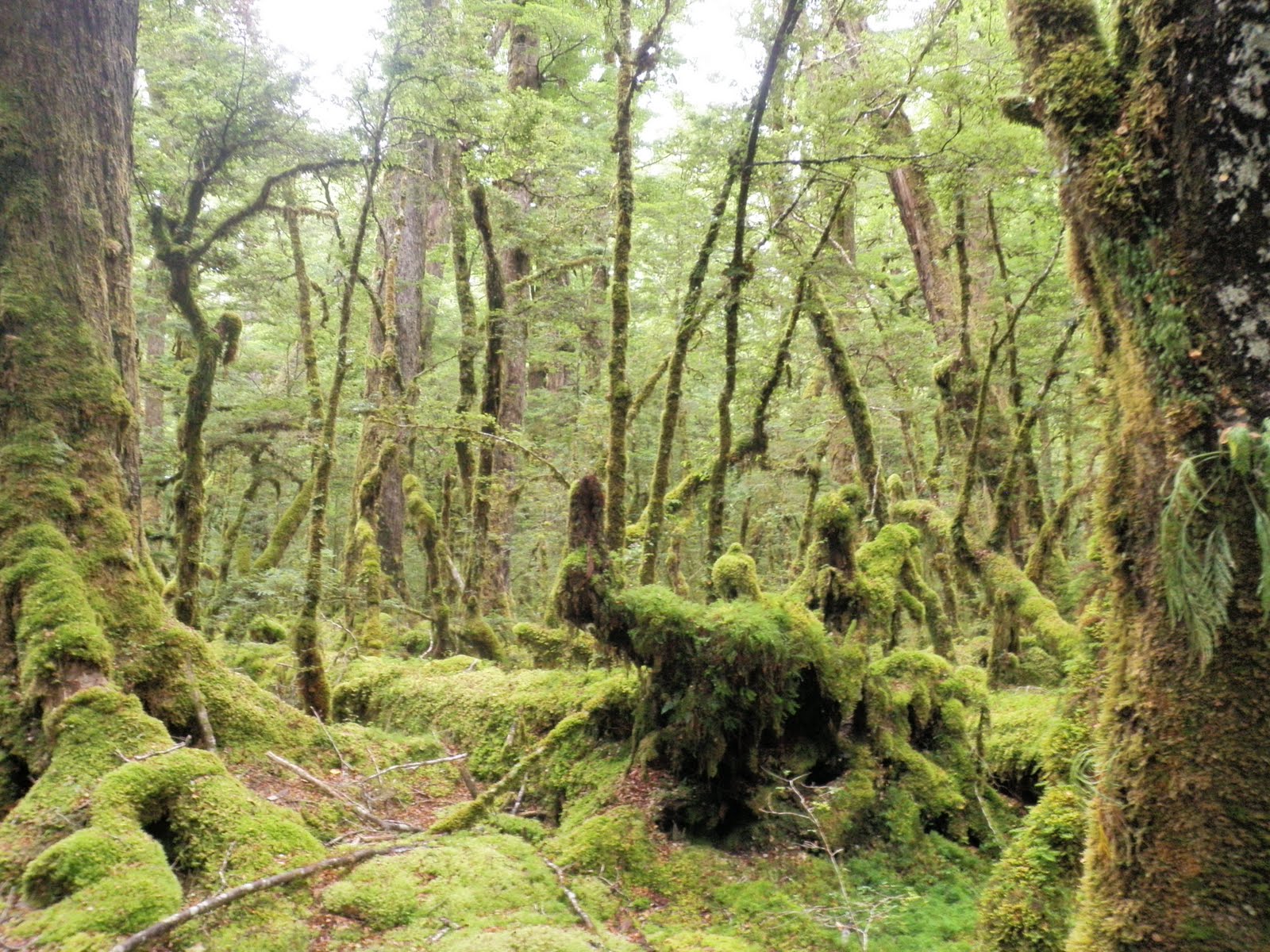 Monstroui garde son trèfle dans la main et suit la flèche. Il voit par terre un nid tombé, il le replace sur une haute branche. La maman oiseau est contente.
Je suis contente, j’avais peur pour mes petits.
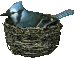 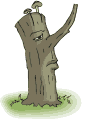 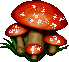 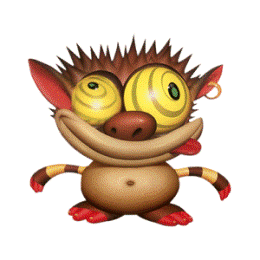 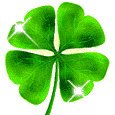 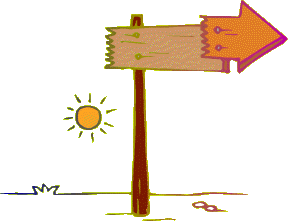 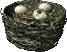 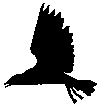 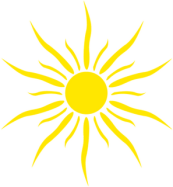 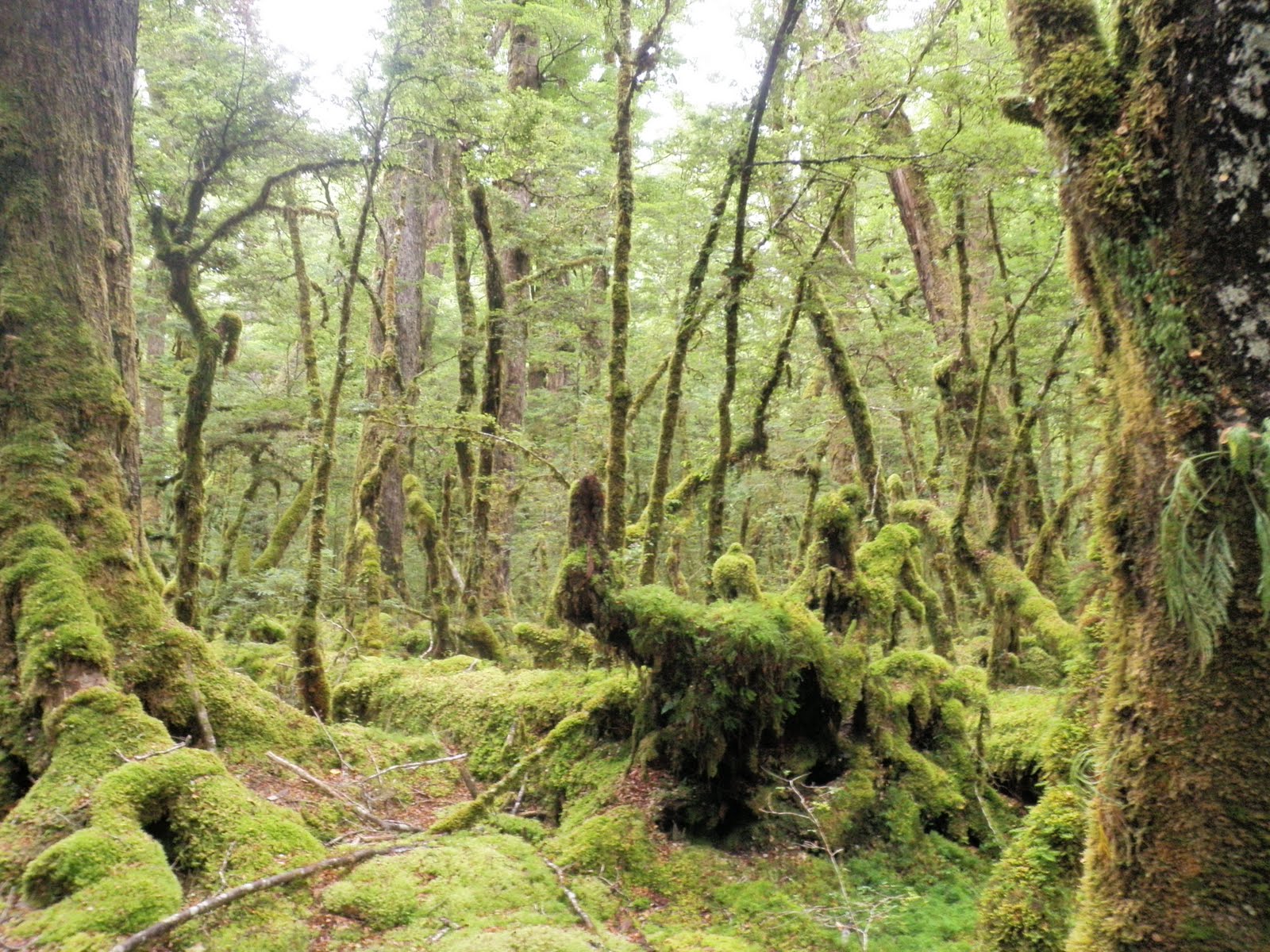 Pour le remercier, la maman siffle et un  corbeau arrive. Il va porter Monstroui sur son dos et le ramener chez lui!
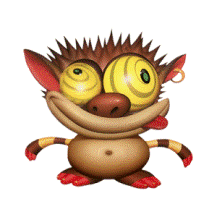 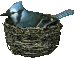 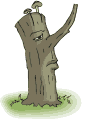 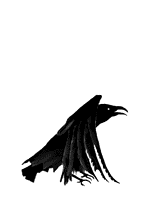 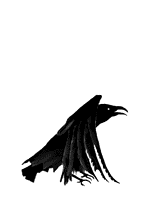 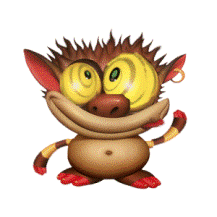 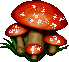 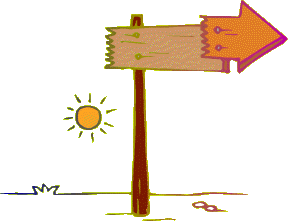 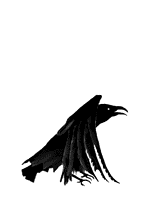 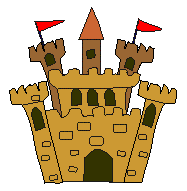 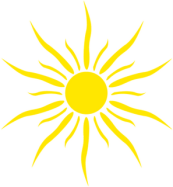 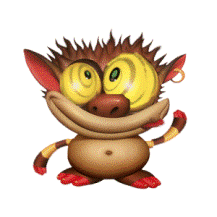 Monstroui est content. Il arrive vite
jusqu’à sa maison.
Vous avez compris?
Monstroui est le prince des monstres!
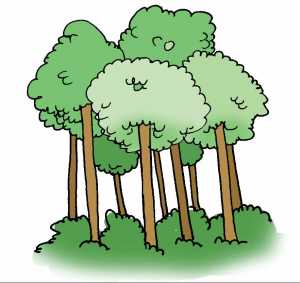 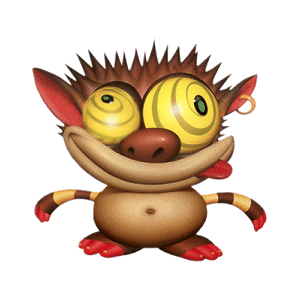 Ouf,je suis soulagé !!
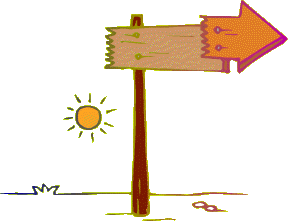 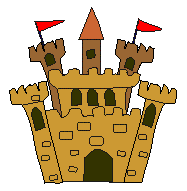 Sa maman était inquiète. Elle le serre très fort contre elle.
Monstroui n’a plus peur dans les bras de sa Maman.
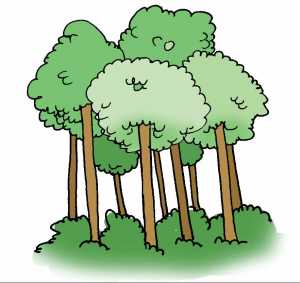 J’étais si inquiète.
Je suis rassurée près de toi, maman.
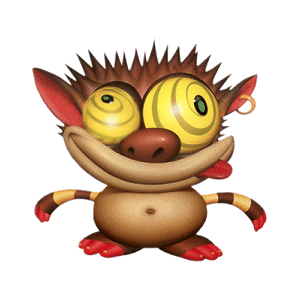 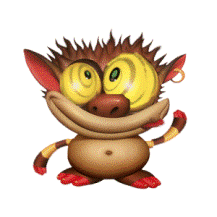 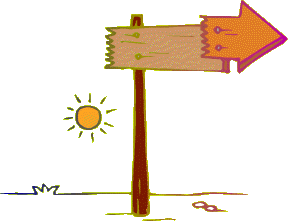 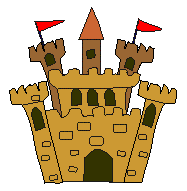 Surtout, les enfants, ne racontez à personne que Monstroui a peur des monstres. C’est lui le monstre qui
normalement doit faire peur aux autres.
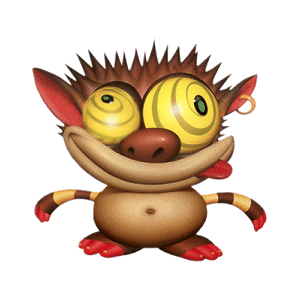 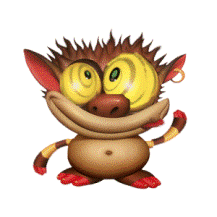 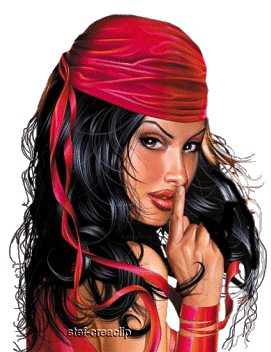 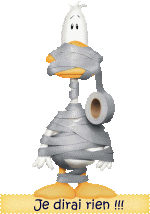 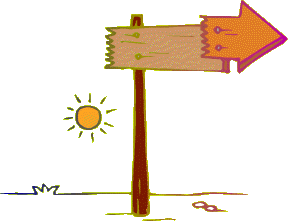 FIN